English language testing section
Where we are
Our responsibilities
Testing:
ALCPT
NATO STANAG 6001 bilevel test 2/3
NATO STANAG 6001 bilevel test 1/2
NATO STANAG 6001 test piloting for different countries

Administration of military data base (languages)

Methodological work

Bilateral cooperation
HOW we do
ALCPT 
       For taking NATO STANAG test (ALCPT 75 -100)
                 2016-2019     59%

NATO STANAG 6001 test 
              2011                2015               2017               2019

SLP –      10%                 0%                   5%                  6%
SLP2       70%                 87%                 70%                72%
SLP3       20%                 13%                 25%                22%
What we have achieved
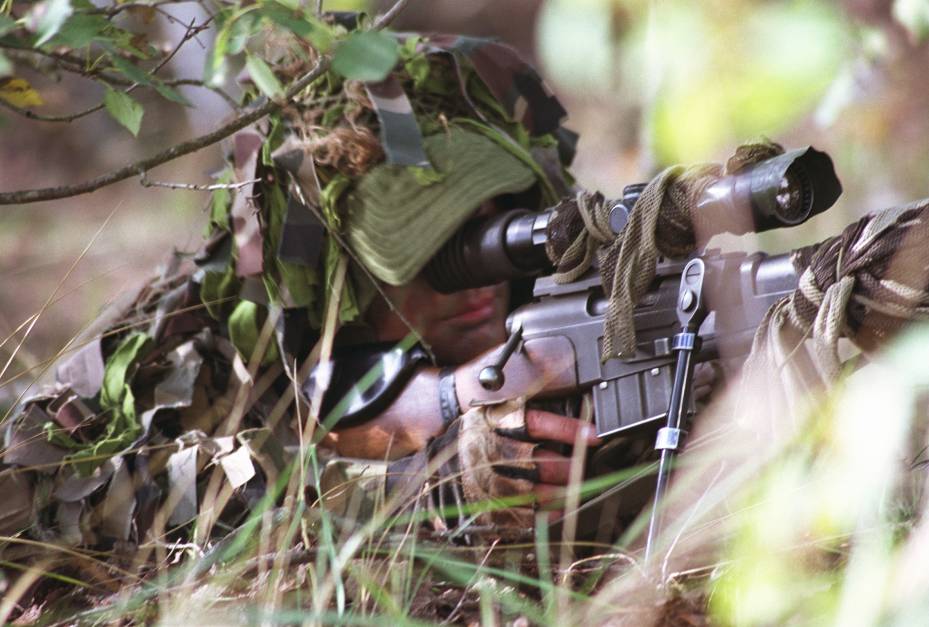